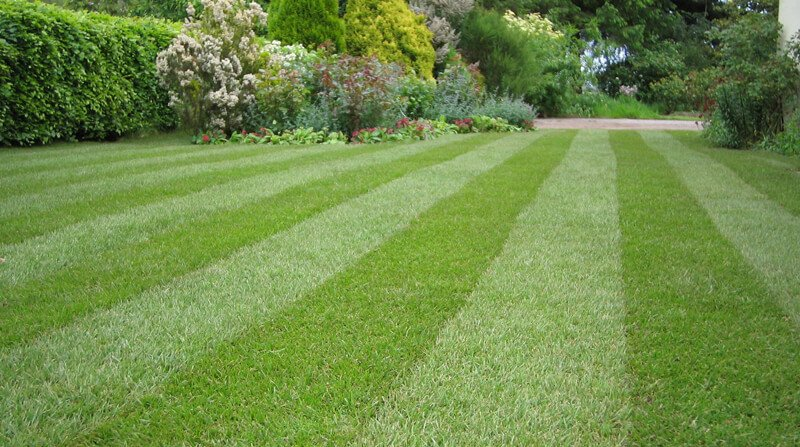 The Risks of Lawn Pesticides
The Risks of Lawn Pesticides
Issues and Mitigation Measures
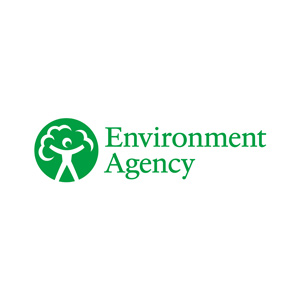 Jonathan Newman
Senior Pesticides Policy Advisor
The Environment Agency
Credit UK Lawn Care Association
Why Do They Matter?
Pesticides of Concern
https://pusstats.fera.co.uk/api/report-download/689
*Acceptable Operator Exposure Level - Systemic (mg kg⁻¹ bw day⁻¹)
[Speaker Notes: Pesticide use survey
Lawn care 25 responses, 16 of which with pesticide data attached

Lawn care has shown a positive response in terms of the numbers received and one of the major lawn care companies not only submitted a response for their whole company (over 100 franchises), but also actively encouraged their franchisees to participate as well. Another smaller company provided information for each of their locations.]
2,4-D
2,4-D and Mecoprop P
Ecological Risk
ERI scores of 3397 (6) and 1723 (9)
Detected in 56% and 89% of samples
Human Health Risk
Cumulative damage by repeated exposure
Drinking water (removed by treatment)
Endocrine disruptor, liver and kidney toxicant, reproductive and possible carcinogen
Frequency of detection of 2,4-D in England
Mecoprop P concentration
Practical Measures to limit pesticide application to Lawns
Worse
General application to lawn of mixed weed and feed 
Spray whole lawn with liquid pesticide
Rinse containers down the drain
Better
Spot treatment of weeds
Dig out large weeds
Rinse empty containers into the sprayer
Any suggestions?
Summary